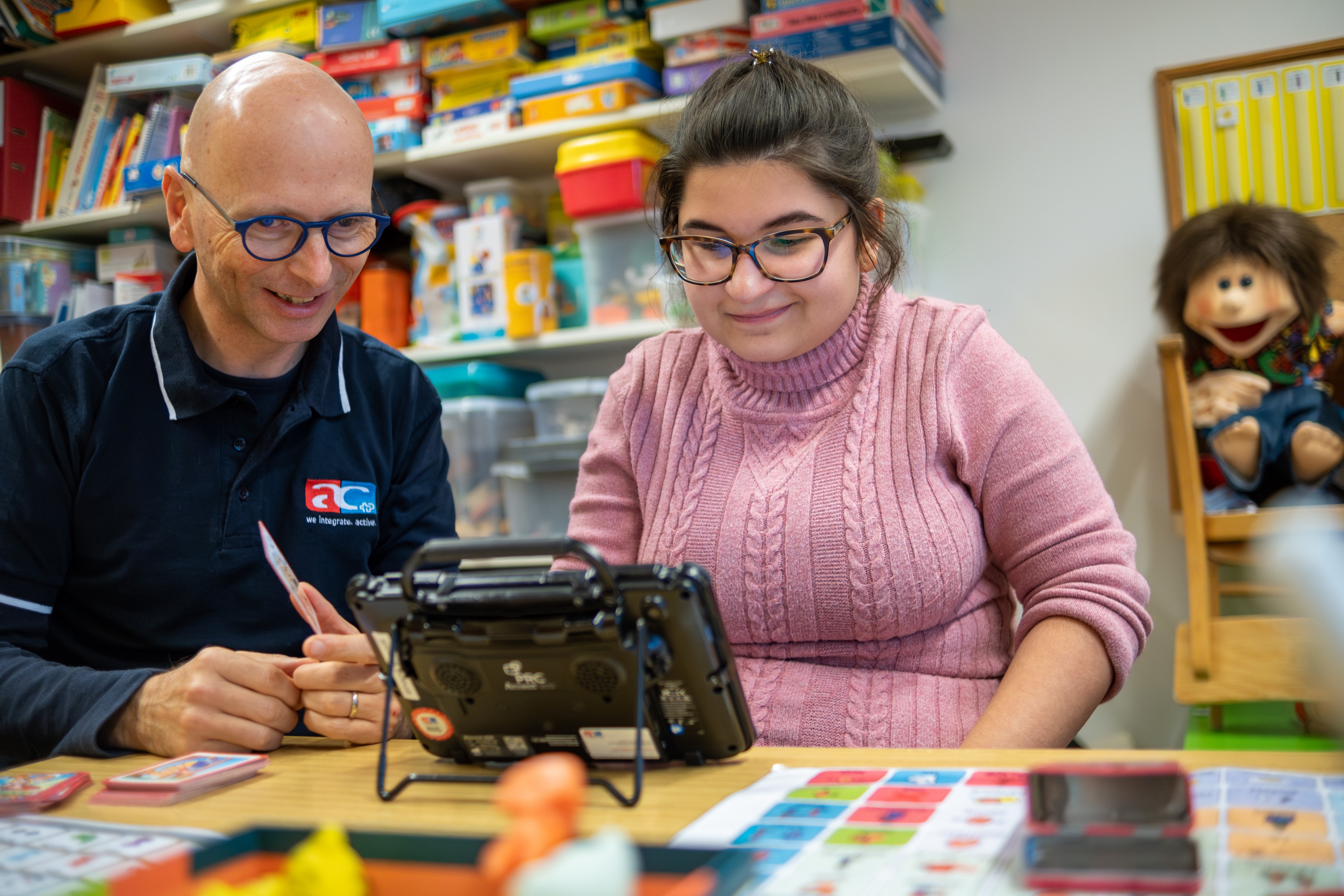 Active Communication
Avec beaucoup d'engagement pour nos clients sur la route
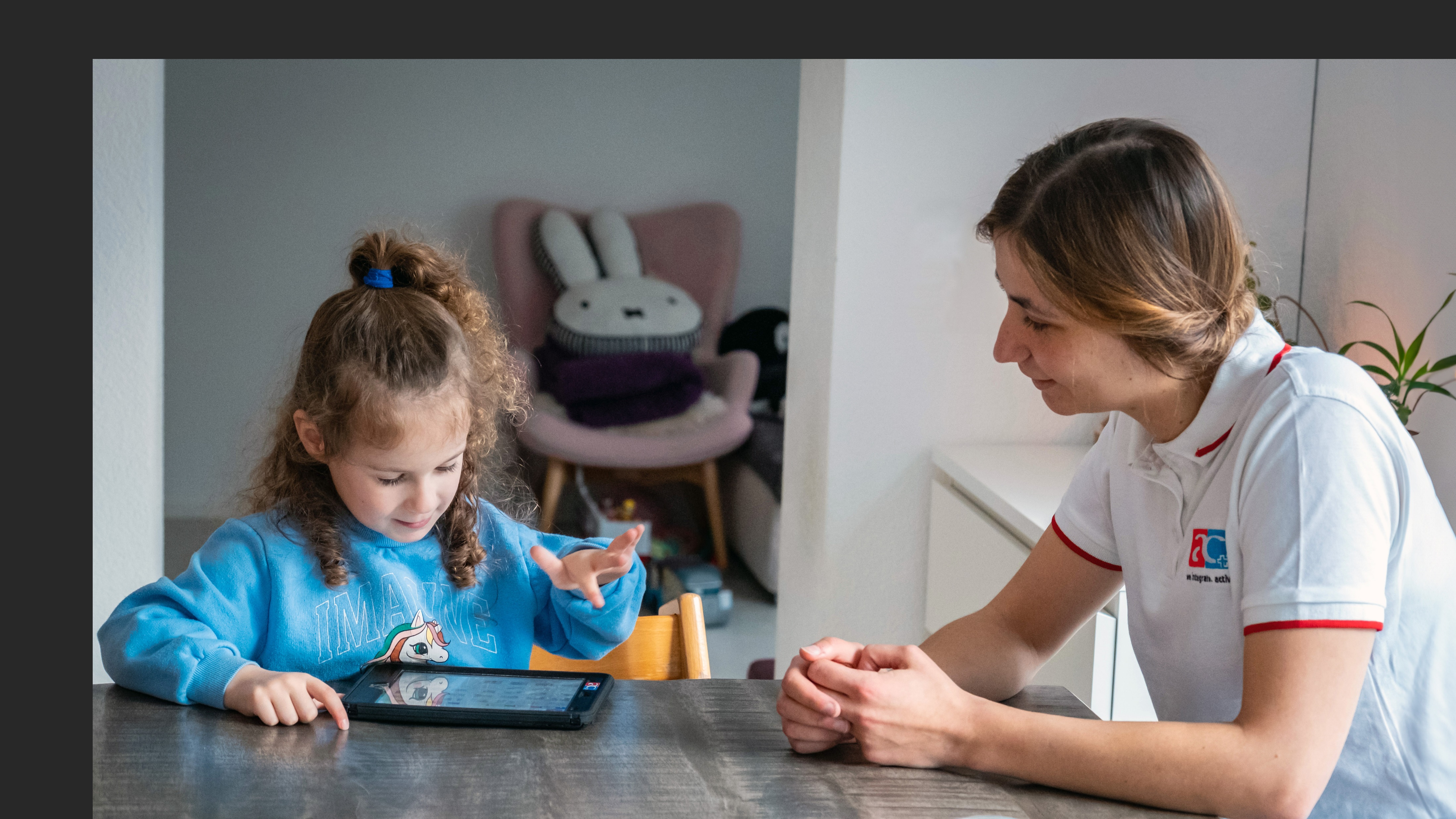 Active Communication
Met l’ordinaire à la portée de personnes extraordinaires
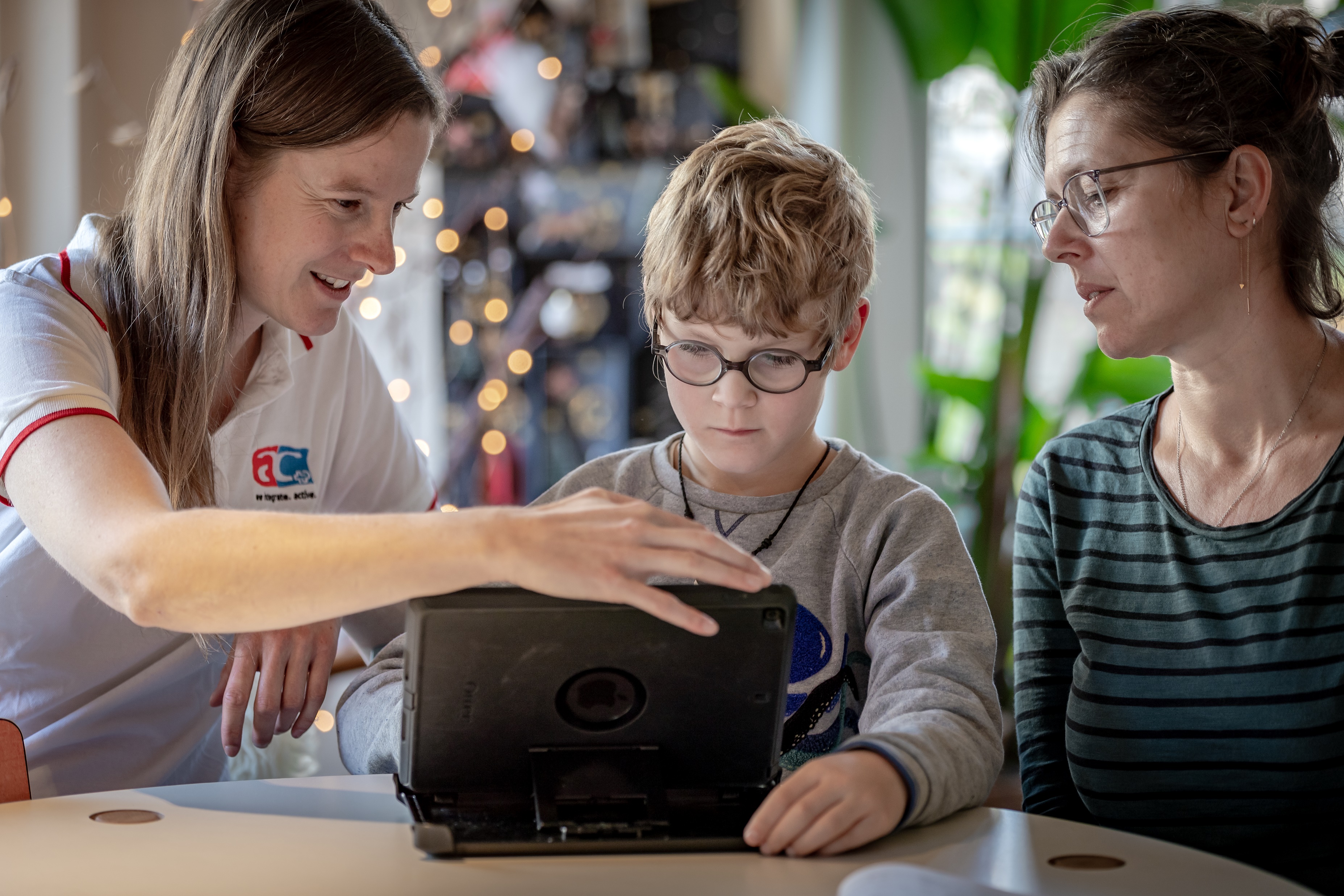 Active Communication
we integrate. active.
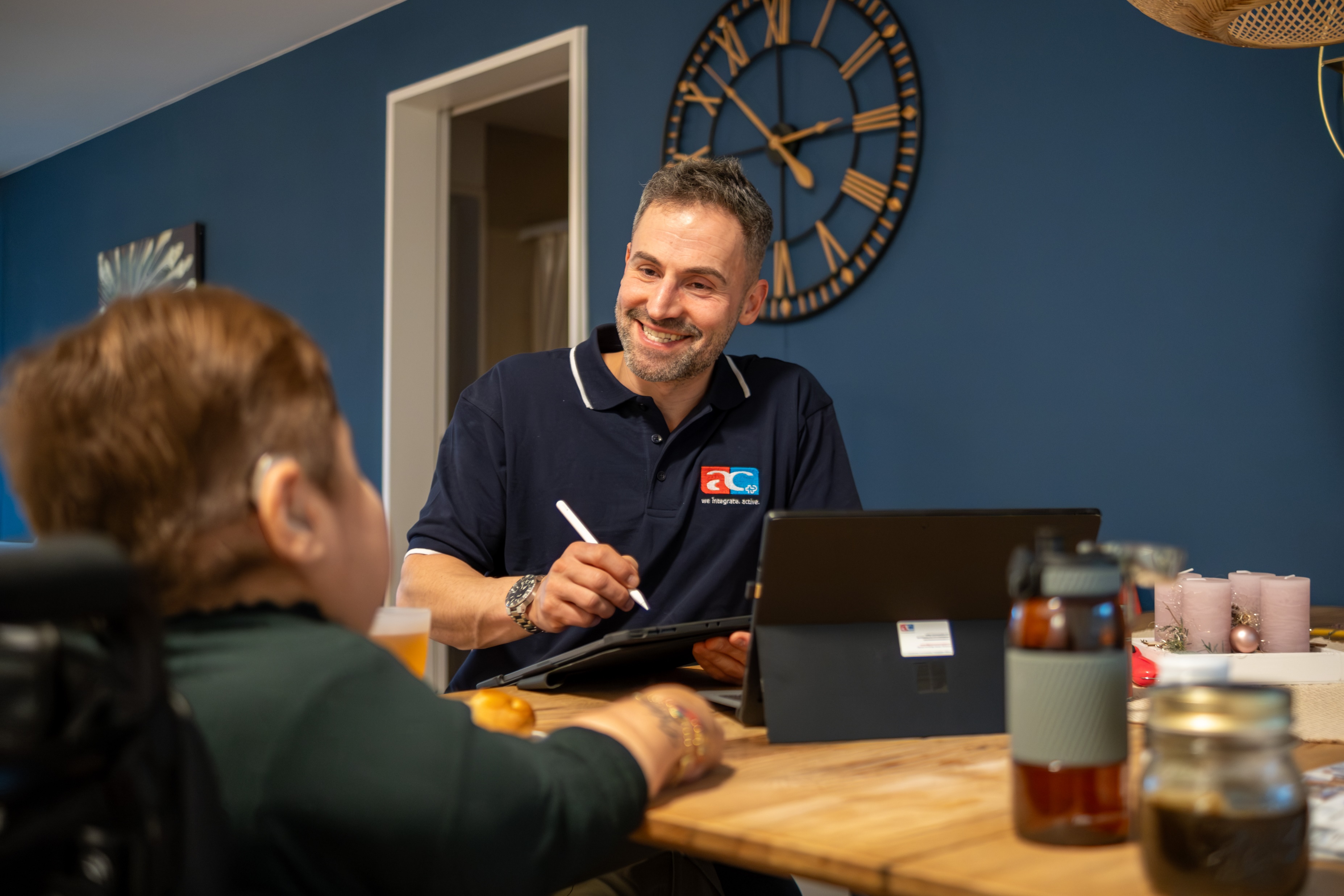 Active Communication
Avec beaucoup d'engagement pour nos clients sur la route
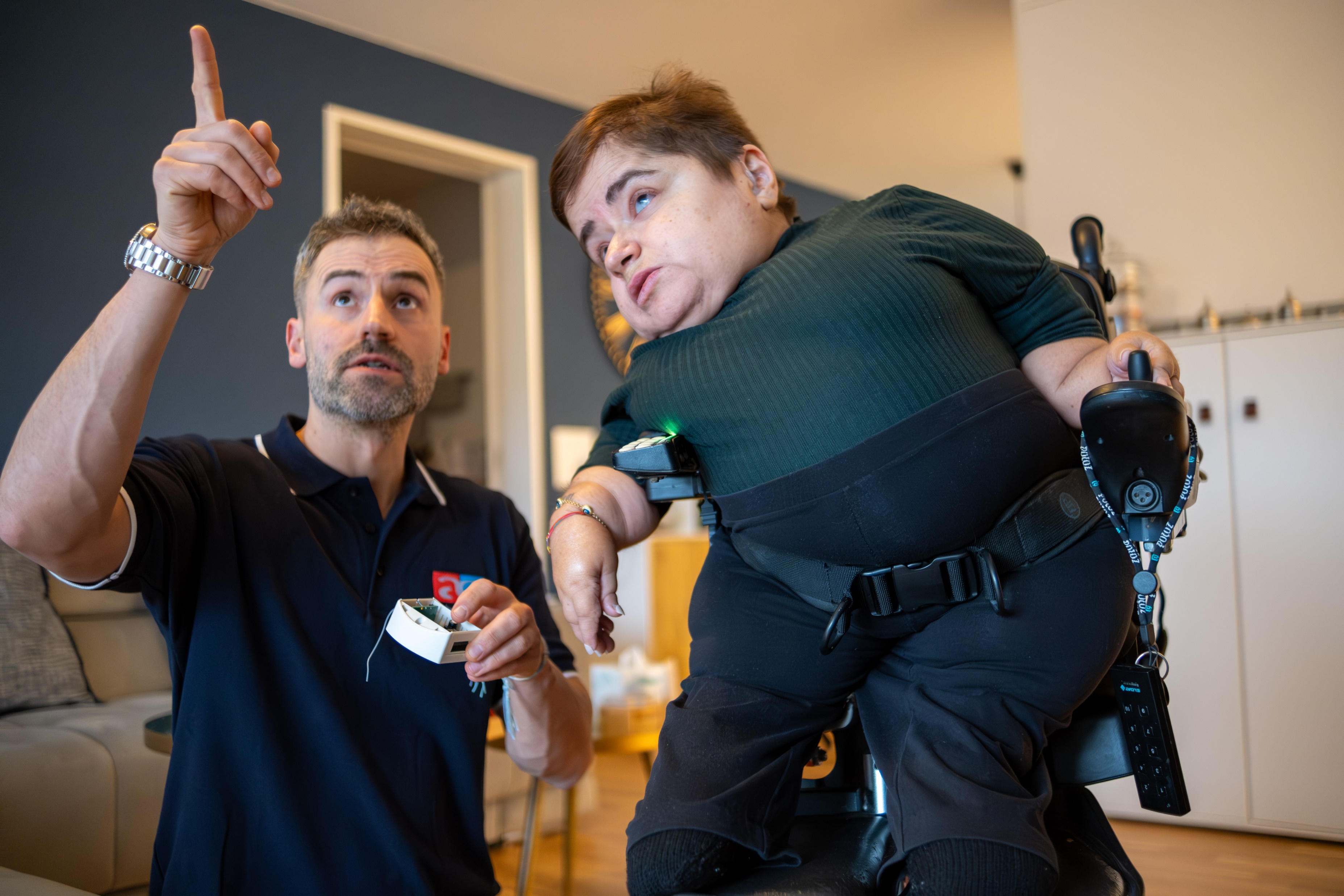 Active Communication
Conseils personnalisés et fourniture de moyens auxiliaires.
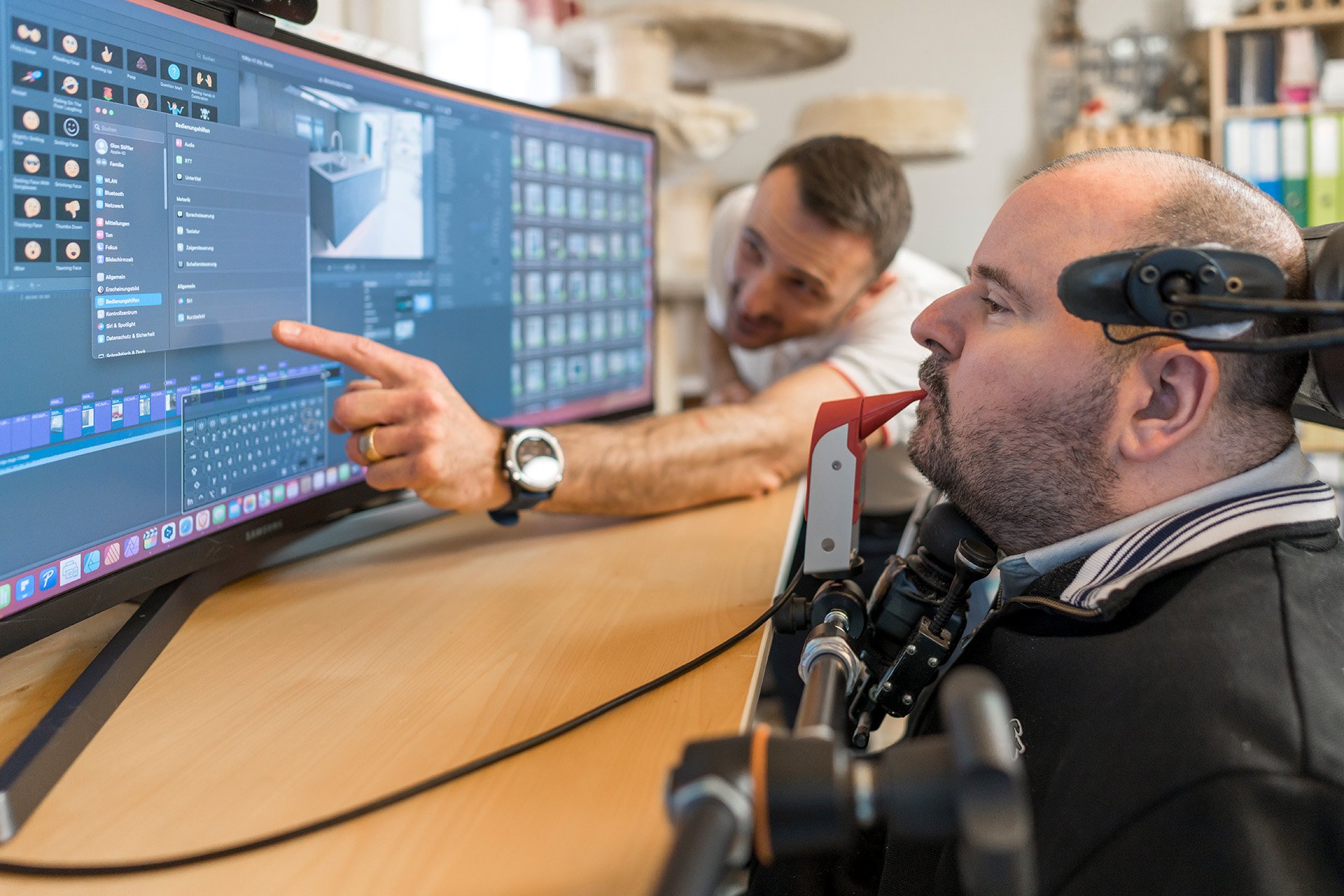 Active Communication
we integrate. active.
Active Communication
Avec beaucoup d'engagement pour nos clients sur la route
Active Communication
Conseils personnalisés et fourniture de moyens auxiliaires.
Collection d'icônes [par copier-coller]
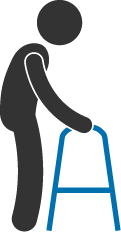 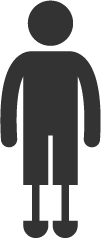 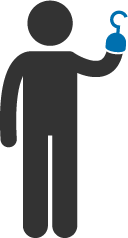 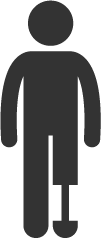 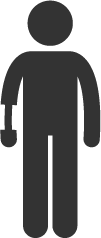 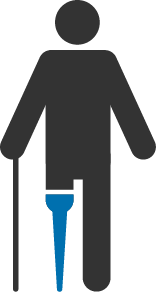 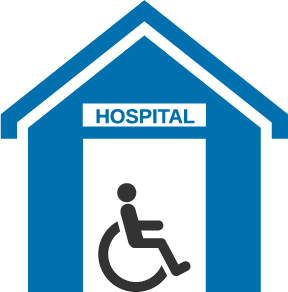 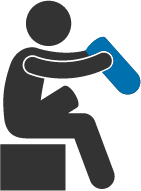 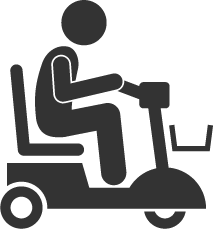 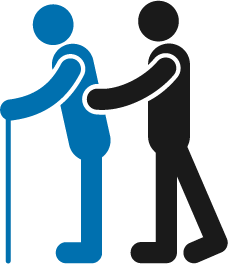 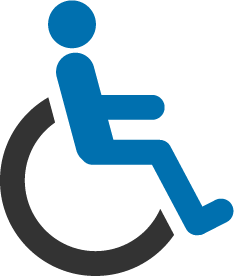 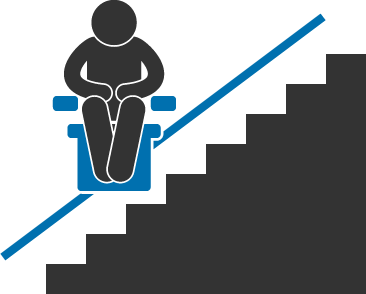 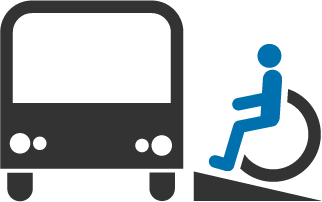 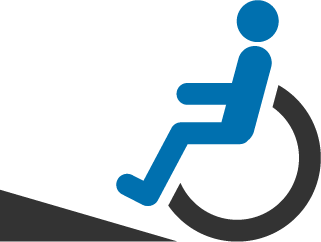 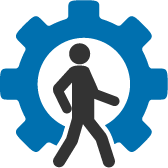 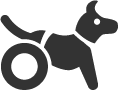 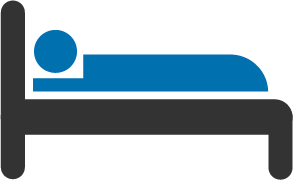 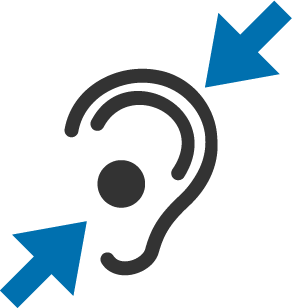 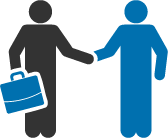 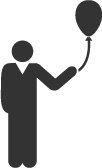 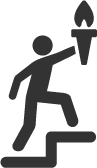 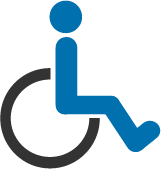 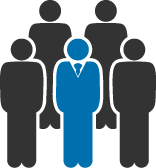 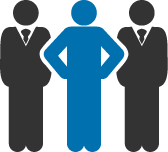 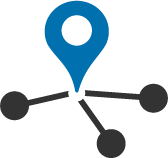 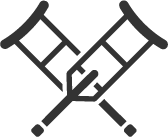 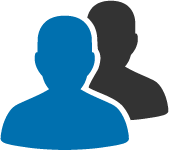 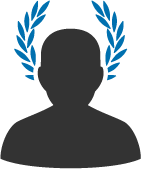 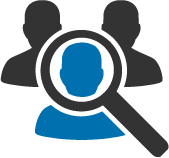 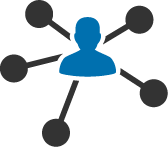 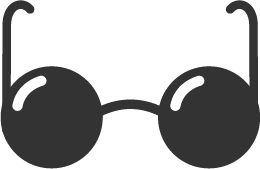 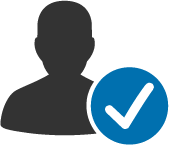 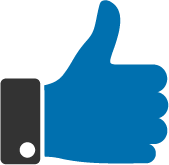 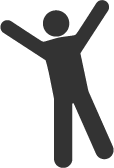 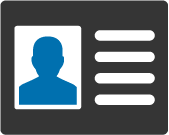 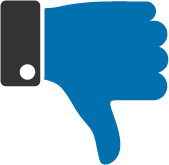 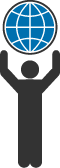 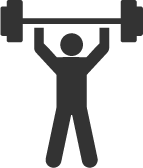 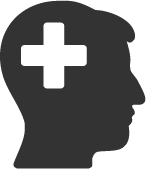 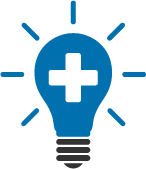 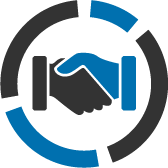 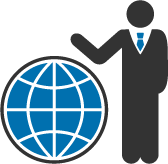 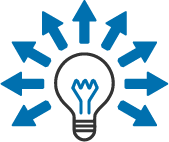 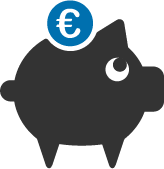 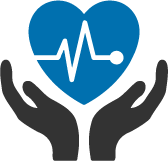 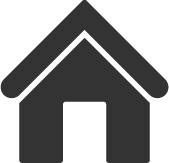 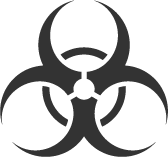 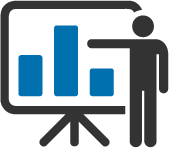 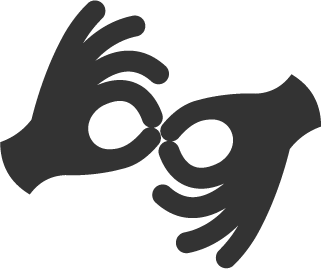 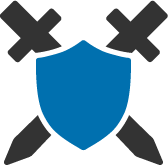 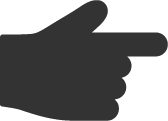 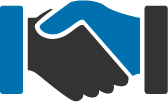 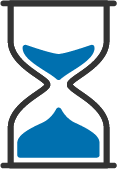 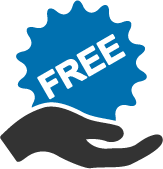 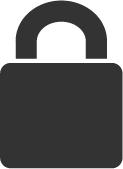 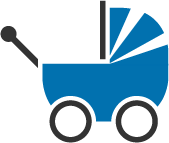 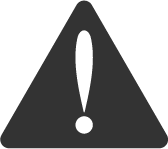 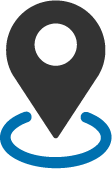 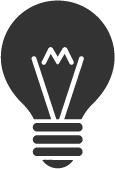 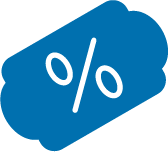 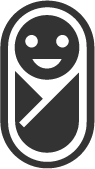 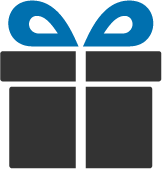 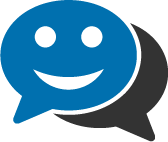 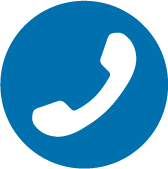 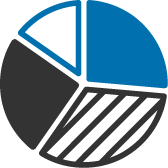 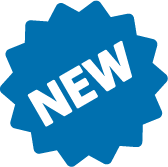 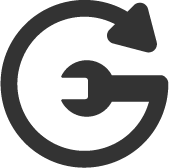 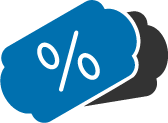 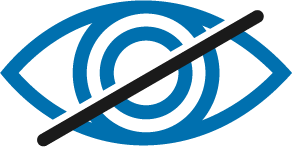 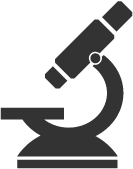 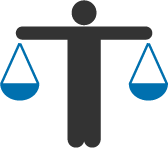 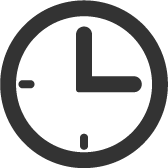 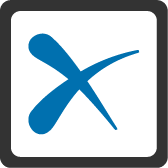 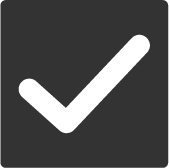 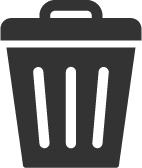 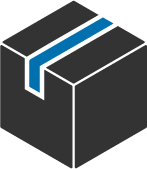 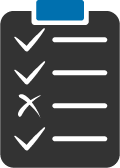 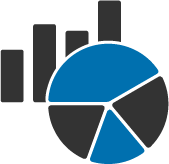 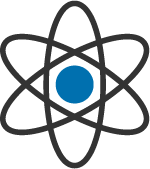 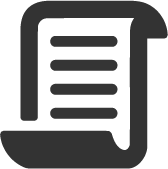 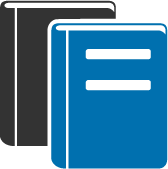 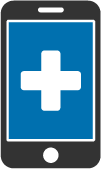 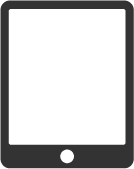 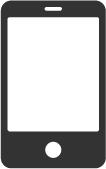 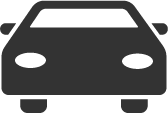 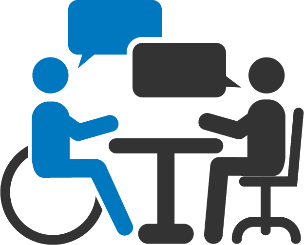 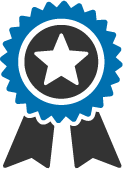 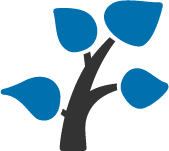 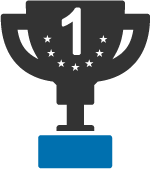 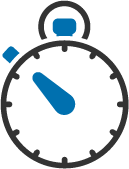 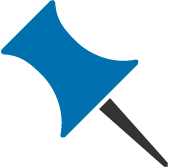 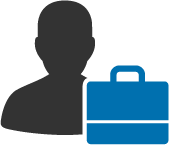 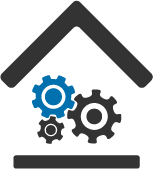 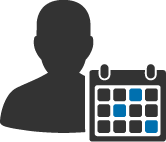 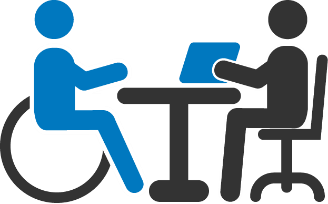 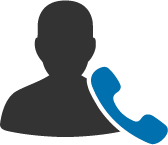 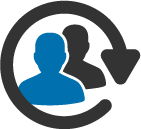 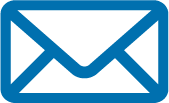 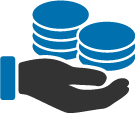 Collection d'images disponible sur le Brandbook :  https://www.paraplegie.ch/activecommunication/de/brandbook/#digitalemedien
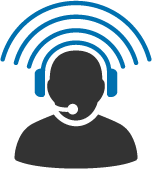 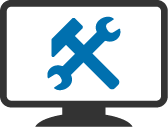 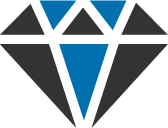 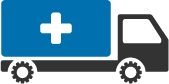